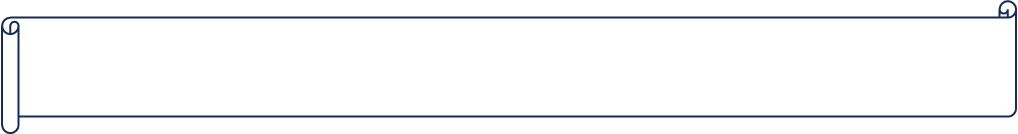 Wochenplan